deelbare natuurkundemodules
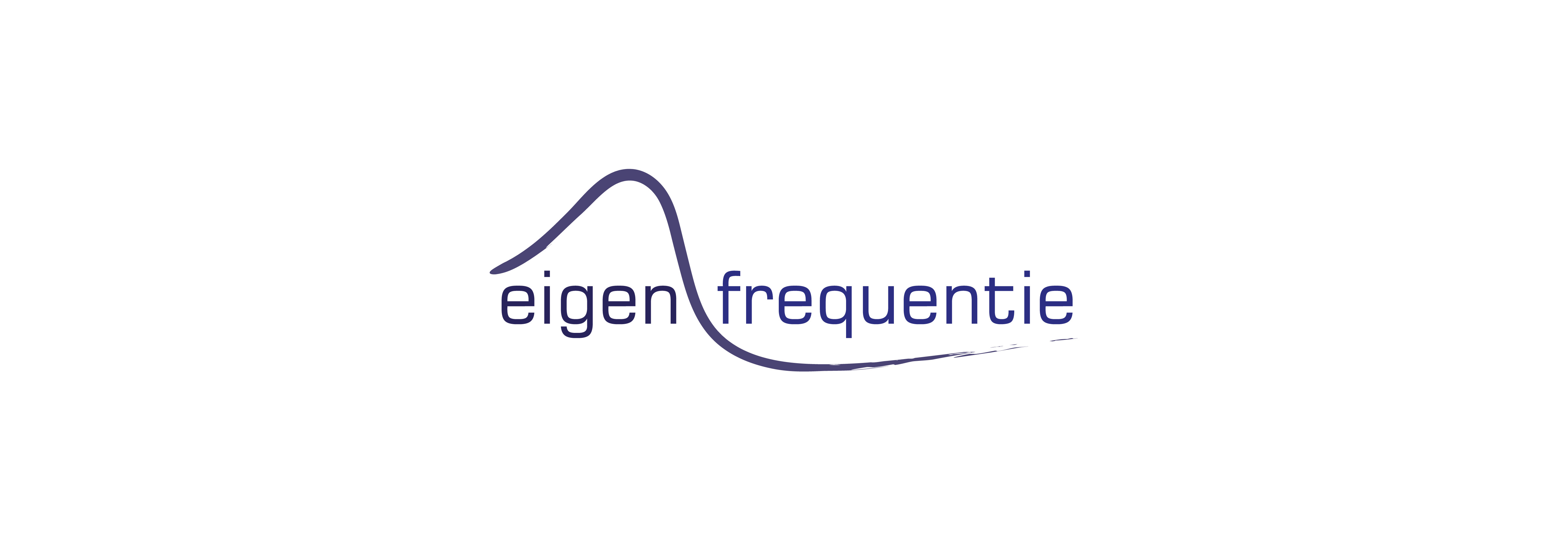 Simon de Groot – Peellandcollege Deurne
Wie ben ik
Simon de Groot
Docent natuurkunde Peellandcollege
Aanjager Peellandcollege Makerspace
Maker
Ontwikkelaar onderwijsmateriaal
Mijn verwachtingen vandaag
kennis laten maken met 
delen van lesmateriaal 
mogelijk inspirerend
mogelijke samenwerking
[Speaker Notes: Conferentie is om te delen
Veel tijd en moeite ingestoken. Zou fijn zijn als anderen kunnen profiteren
Ik merk dat het werk en wil dat delen]
Inhoud
Waarom anders gaan werken? 
Eigenfrequentie: wat en hoe
Opdrachten / Voorbeelden 
Samenwerken
Waarom?
Waarom anders gaan werken?
Praktische redenen: Veel los lesmateriaal:
werkbladen
practicumbladen
extra opdrachten
aantekening
Afbeeldingen / filmpjes
applets
mini demonstraties
structuur ontbrak voor mij en de leerlingen
Waarom anders gaan werken?
Meer discussie tussen leerlingen
Mogelijkheid tot differentiëren
Niet onnodig uitleg
Meer betrokkenheid
Ruimte om nieuwe ideeën te plaatsen
Hoe tot stand gekomen
PLG onderzoekend leren (2017)
Subsidie LOF (2018)
Subsidie eigen innovatiefonds (2019 en 2020)
(deel van) subsidie basisvaardigheden (2023 en 2024)
lesvoorbereiding 
werkbladen van vorige jaren verwerken
Wat is eigenfrequentie?
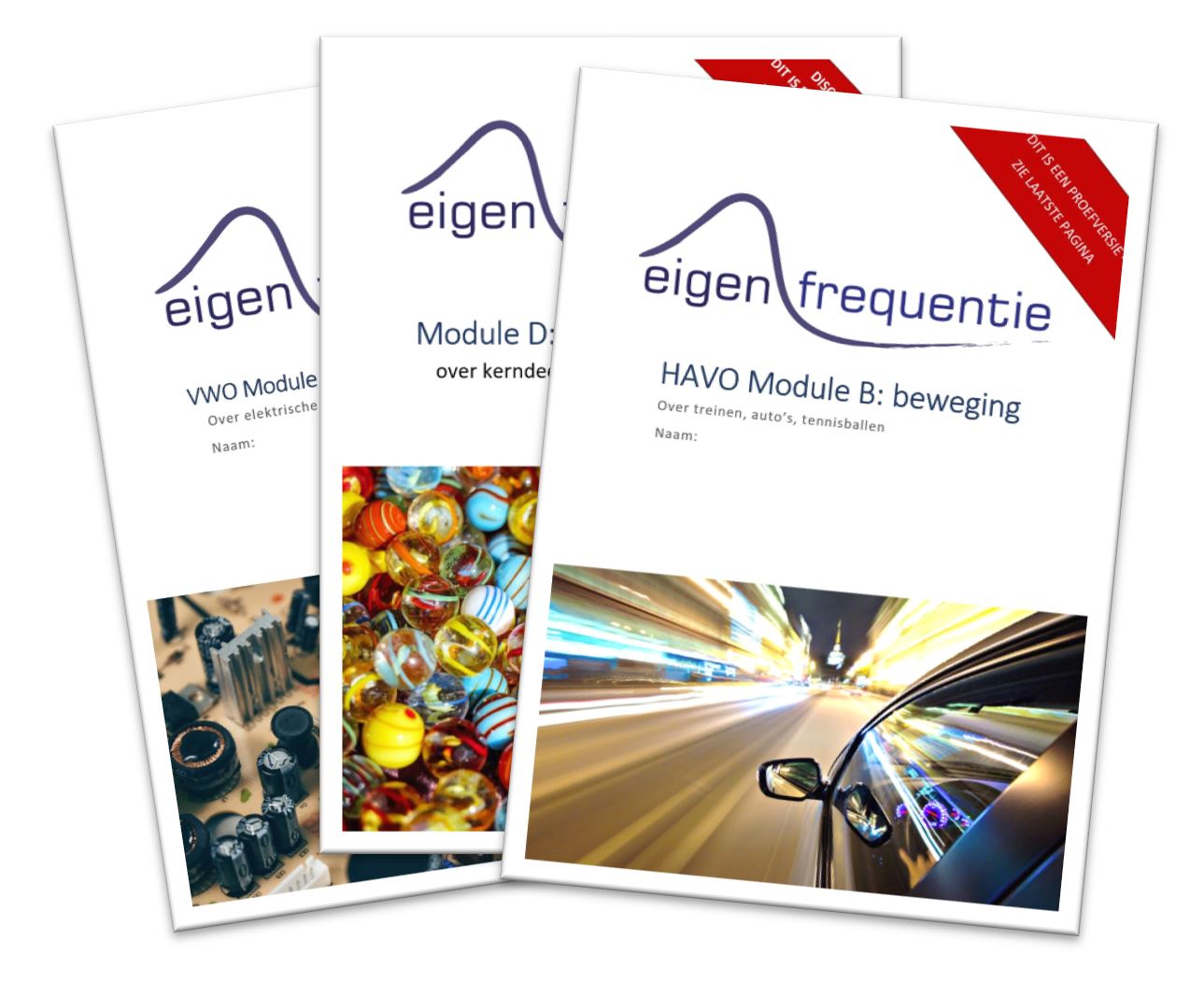 Set modules
Korte activerende opdrachten
Gebruik naast bestaande methode
Voor eigen gebruik gemaakt


Aanvulling van alles wat ontbrak in methode
Op basis van kenmerken van onderzoekend leren
Wat is eigenfrequentie niet
volledig
goed onderbouwd
ondersteund
[Speaker Notes: Conferentie is om te delen
Veel tijd en moeite ingestoken. Zou fijn zijn als anderen kunnen profiteren
Ik merk dat het werk en wil dat delen]
Onderzoekend leren. Wat is dat?
Overkomsten definities
gegevens verzamelen / interpreteren
overleggen / communiceren
conclusies trekken / evalueren
niet alle informatie en gereedschap beschikbaar

Er wordt iets geleerd!
[Speaker Notes: Misschien geen concensus, maar bevat wel bepaalde onderdelen die in meerdere definities terugkomen: niet alle gereedschap beschikbaar
verbanden, wetmatigheden, principes]
Eigenfrequentie. Hoe in te zetten?optie 1: Door hele curriculum
Eigenfrequentie. Hoe in te zetten?optie 2: Bij een hoofdstuk
Eigenfrequentie. Hoe in te zetten?optie 3: af en toe een werkblad
1
2
3
Opdrachten / Voorbeelden
practicumopdrachten 
ontdekopdrachten
puzzelopdrachten
overzichtsopdrachten
werkopdrachten
reflectieopdrachten 
eindopdrachten
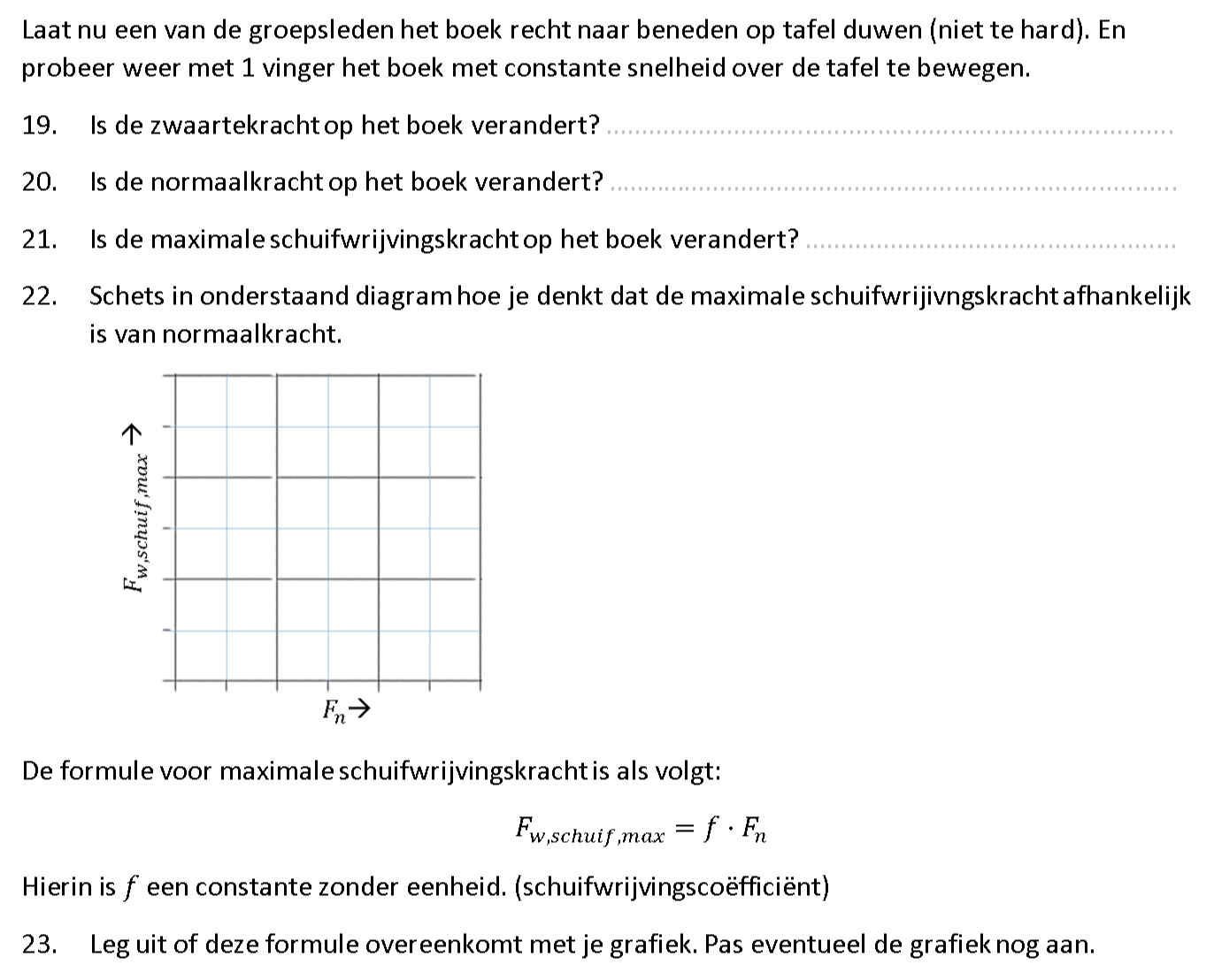 practicumopdrachten
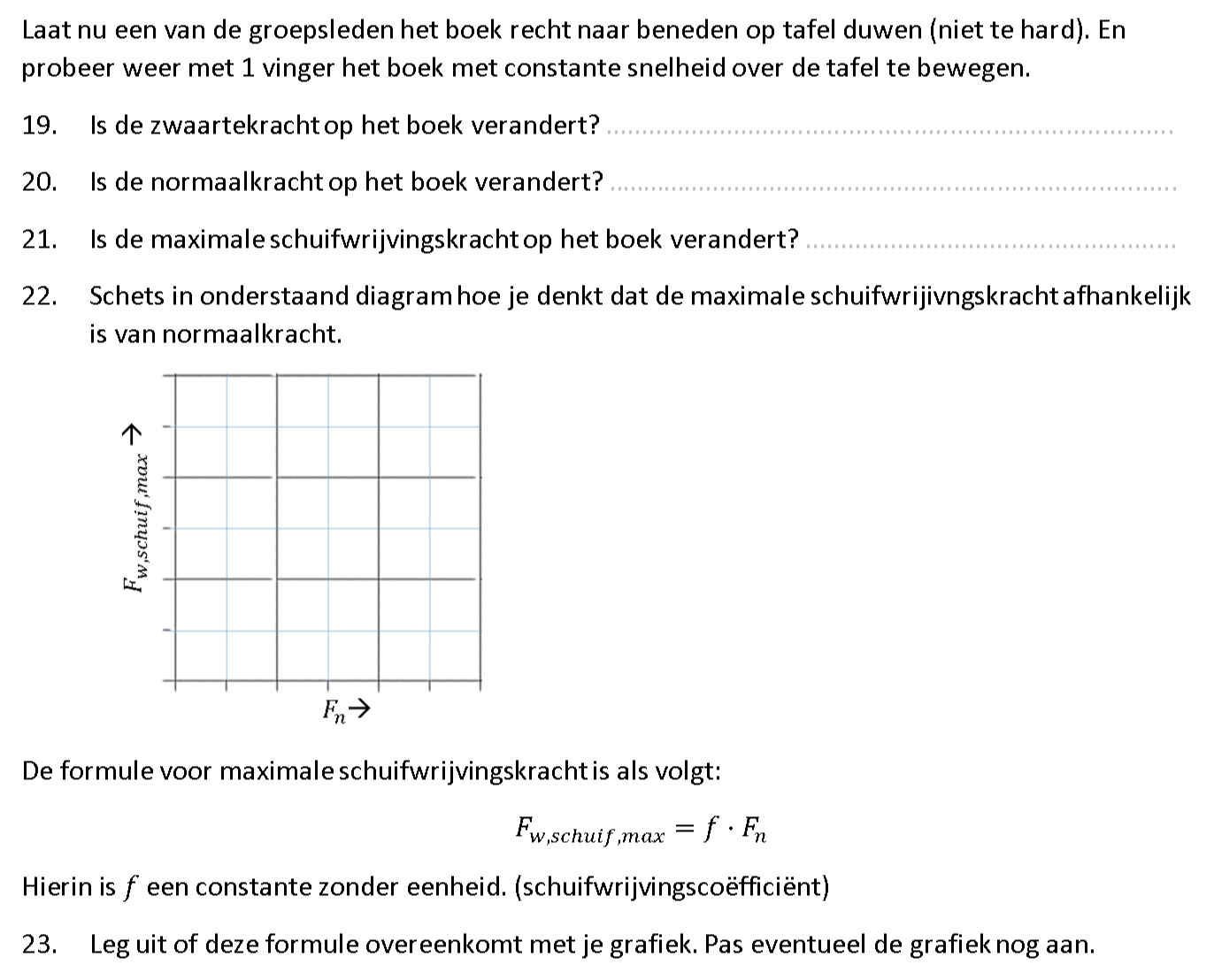 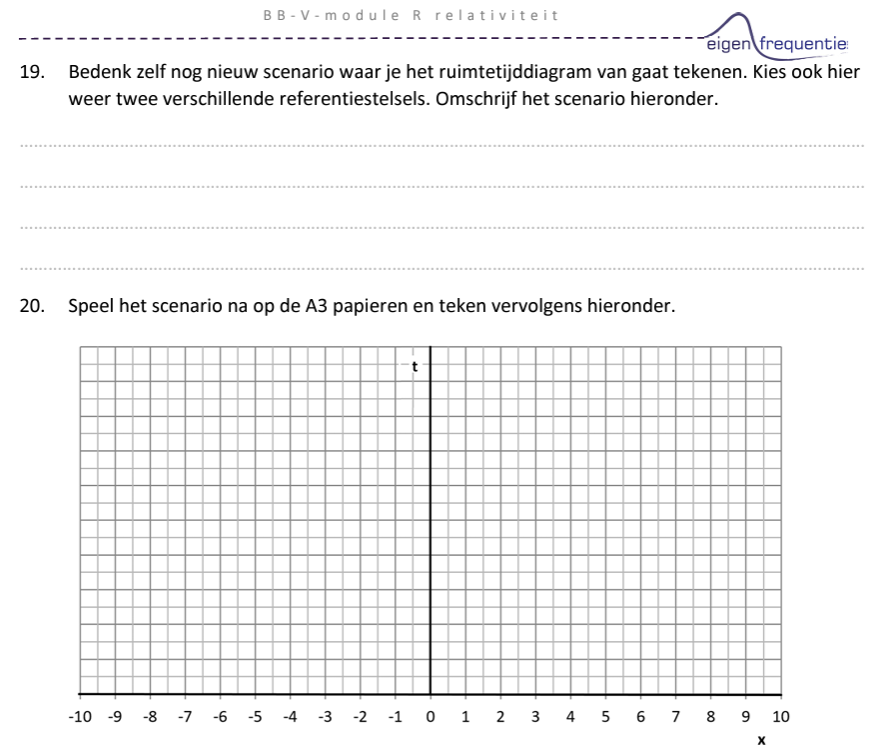 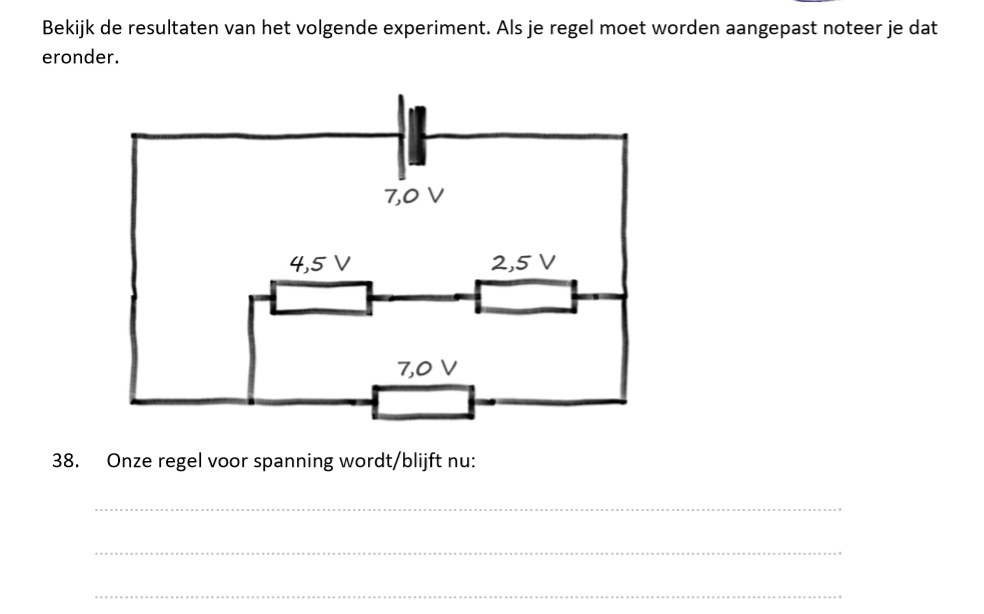 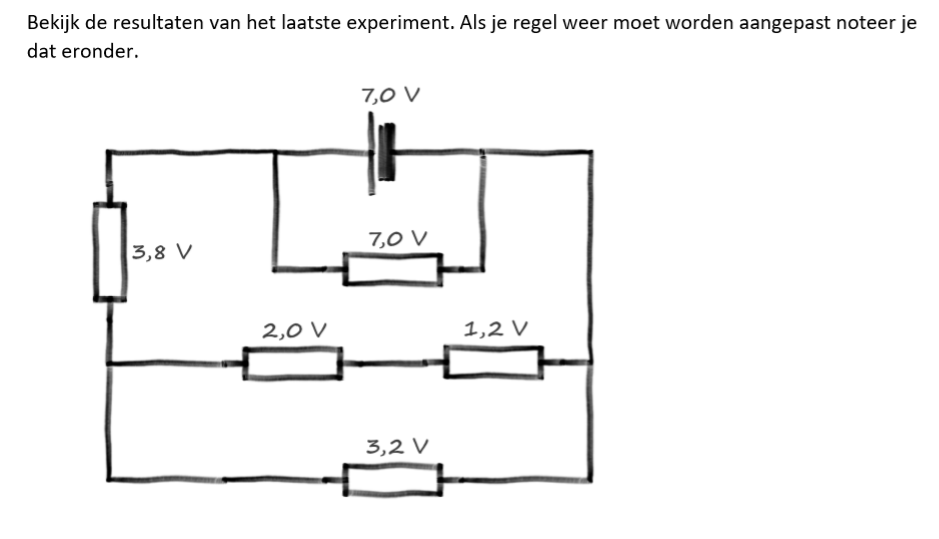 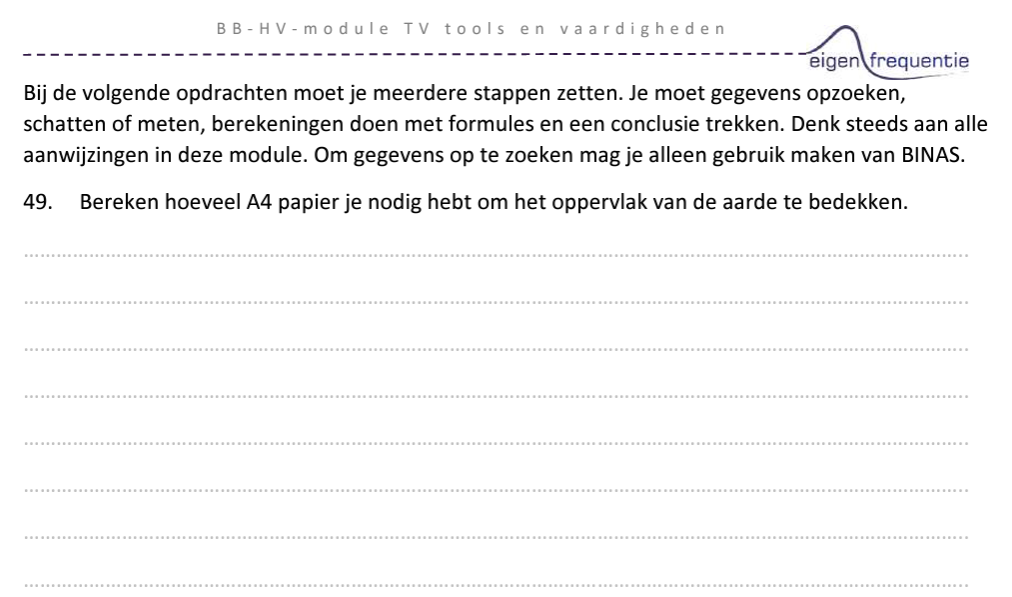 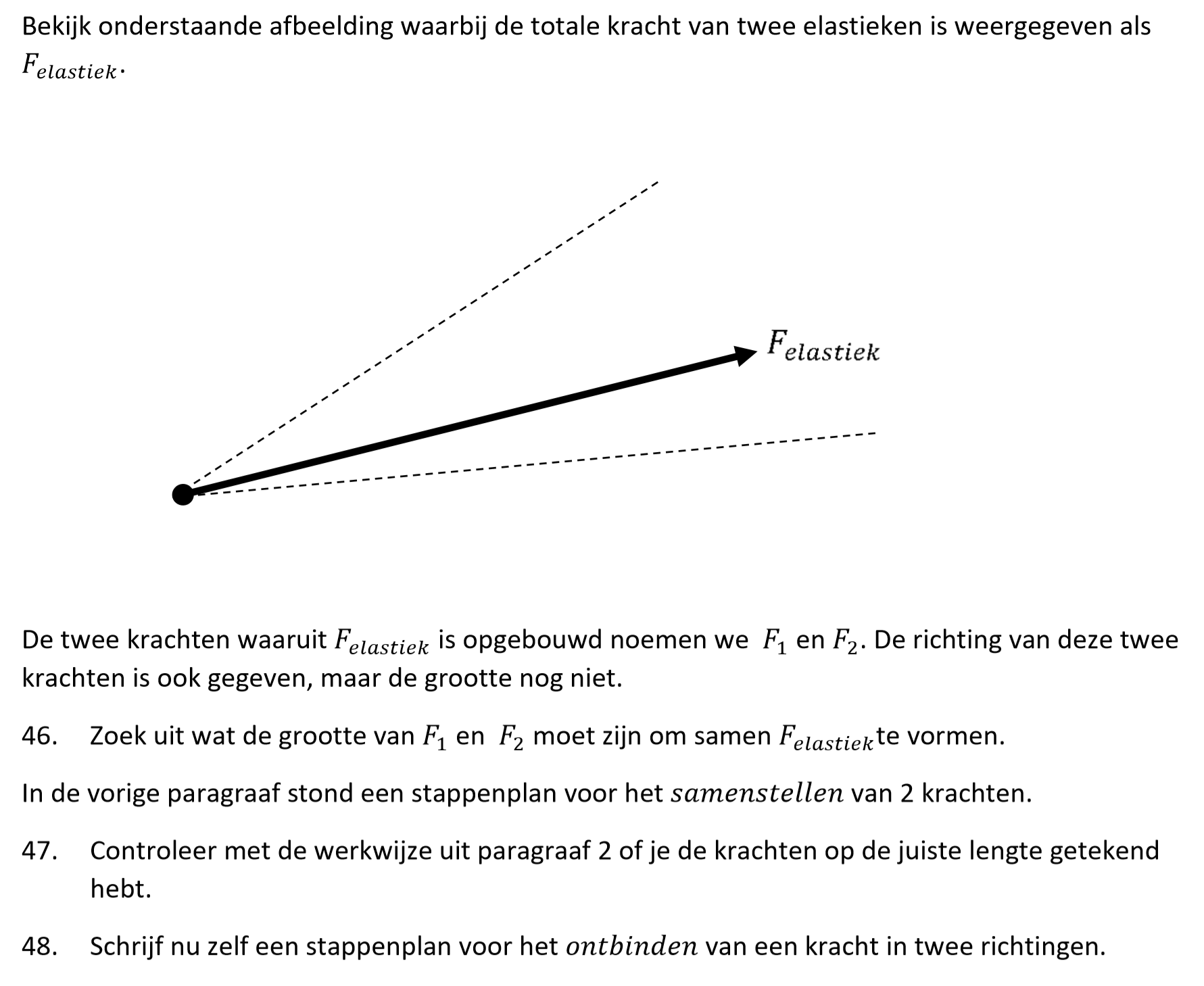 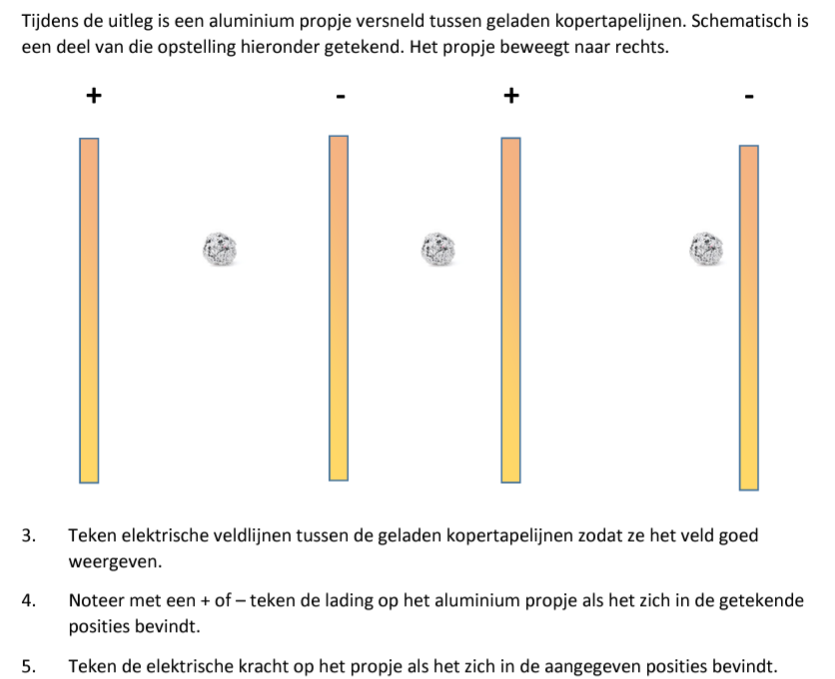 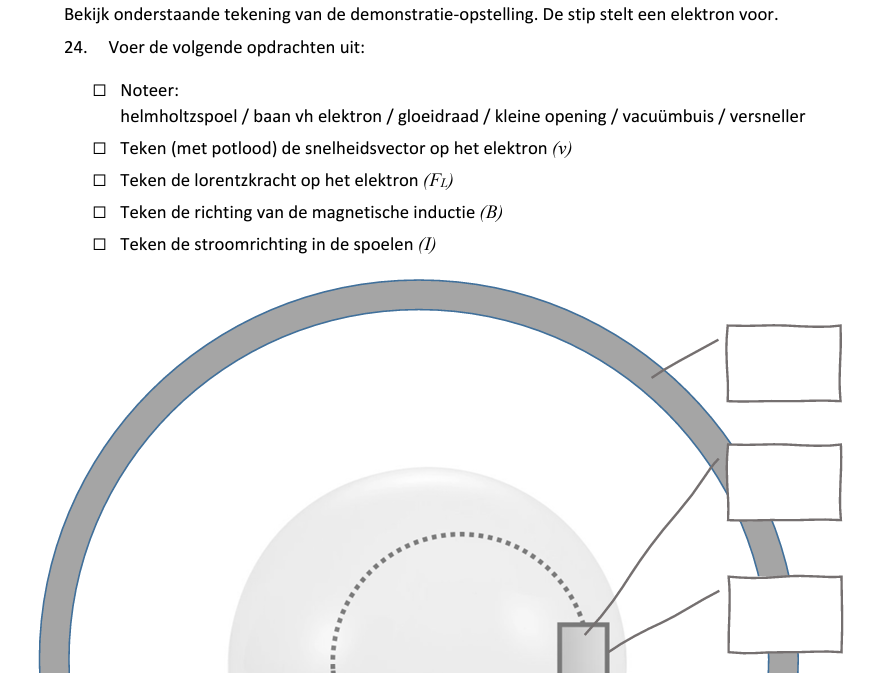 eindopdrachten
Vorm
poster
cheatsheet
infographic
filmpje
maquette
Inhoud
Voorbeeld eindopdrachten
ontwerp een draaiende kermisattractie
labjournaal frequentie als functie van …
informatieboekje medische beeldvorming
spiekbriefje voor toets kern- en deeltjesprocessen
infographic over snelheid en versnelling
filmpje waarin een krachtconcept wordt uitgelegd
interactieve poster elektrische auto
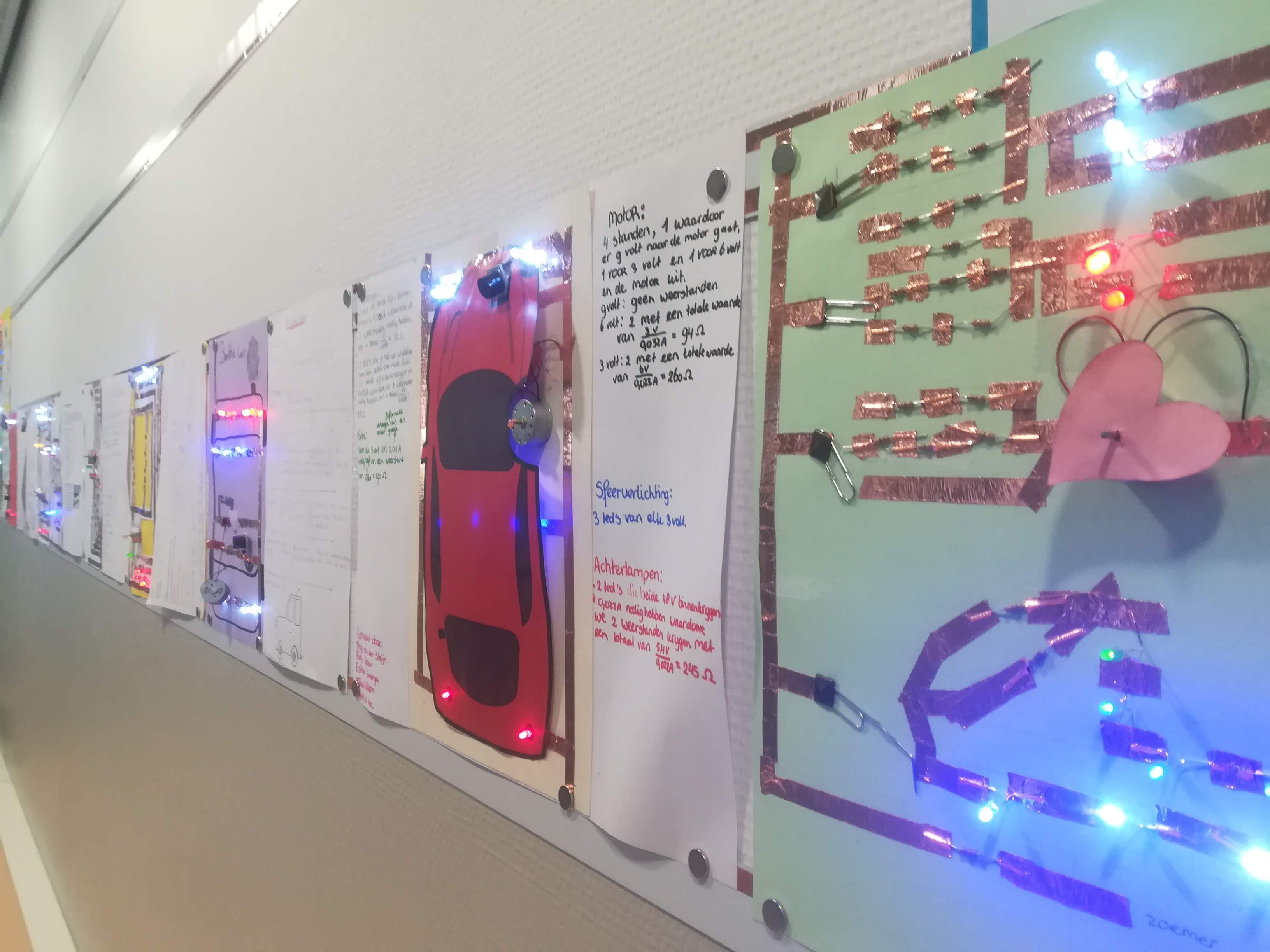 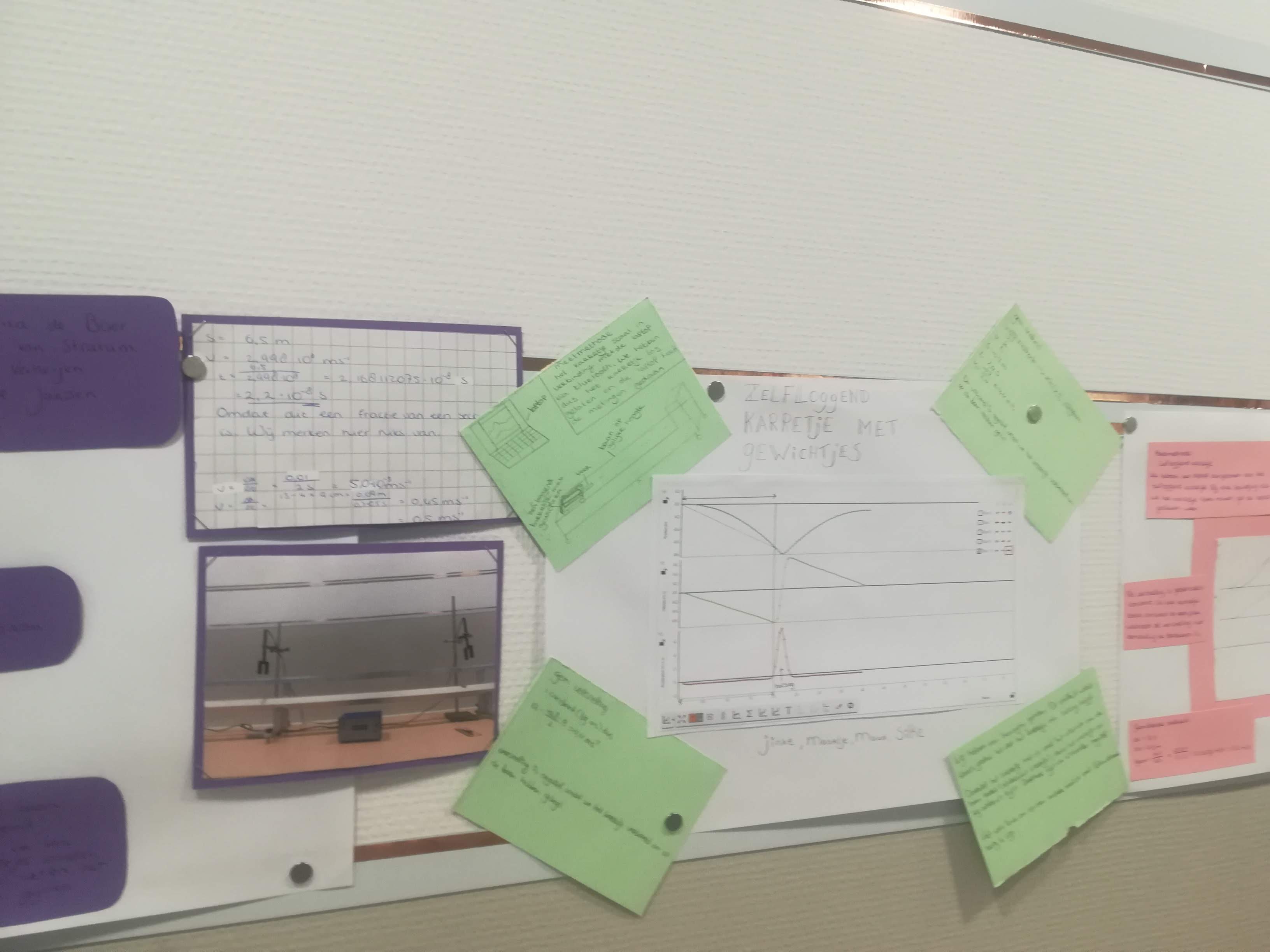 Toekomst: nog lang niet klaar
nog (lang) niet alles verwerkt 
soms meer afwisseling nodig
soms meer diepgang nodig
meer keuzevrijheid inbouwen
verwijzingen naar ander (extern) vrij lesmateriaal maken


nog weinig zuivere havo modules 
nog weinig onderbouw modules
Toekomst: vraagtekens
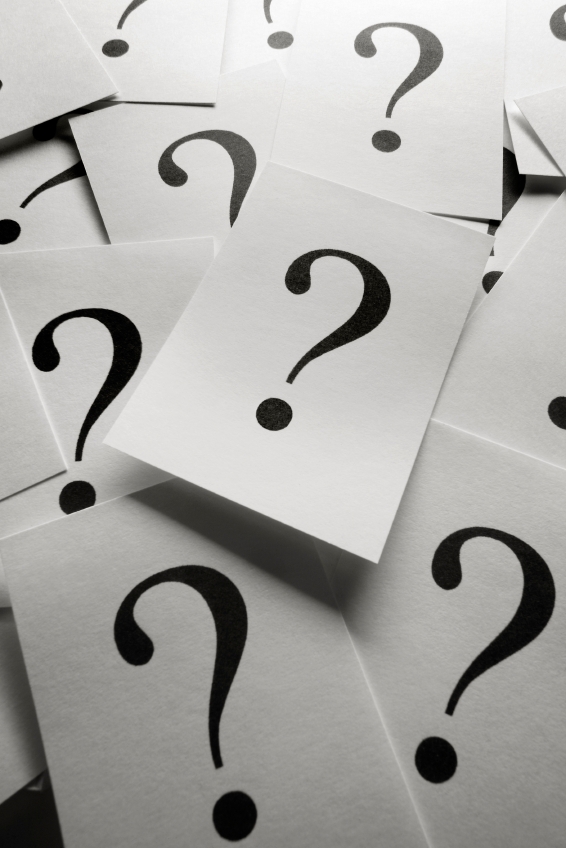 Vorm
boekjes maken? 
antwoordlijntjes? 
digitaal of op papier?
leerlingdeel op website? 
Toetsing
andere didactiek dus andere toetsing?
formatieve toetsen toevoegen?
Leerroutes inbouwen
meer keuzevrijheid?
nog meer vraagtekens
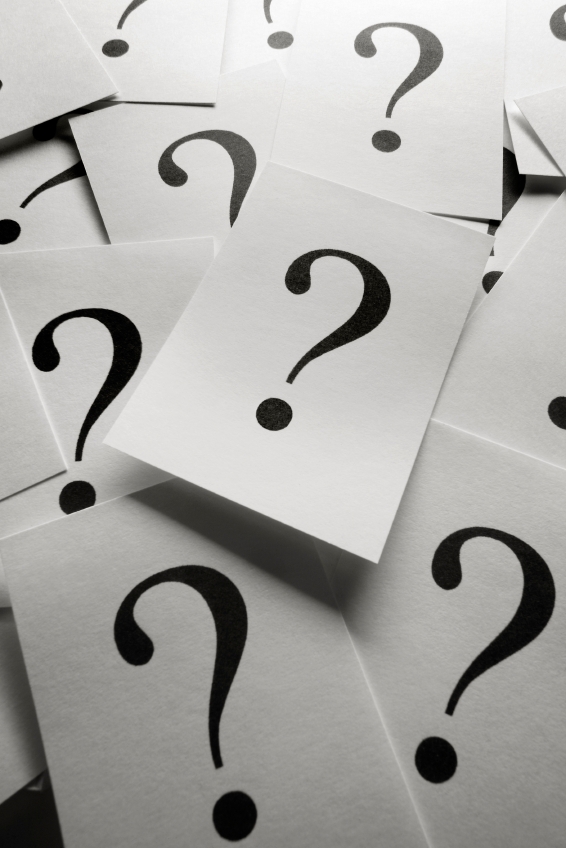 Organisatie met andere docenten
echt samenwerken of alleen delen?
afgeleid werk terug?
meld je aan om modules te gebruiken
pdf altijd te gebruiken (zie eigenfrequentie.nl)
word-bestand op aanvraag, inlog aanmaken
zelf aanpassen aan eigen situatie
aangepaste versie uploaden

s.degroot@ivo-deurne.nl
info@eigenfrequentie.nl
simon@simondegroot.nl